Pros and cones of genomic mutations
February 24th, 2011
Alexei Fedorov
Bioinformatics Program, University of Toledo
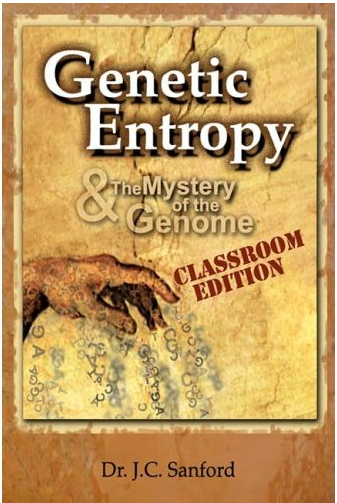 This book explores the weaknesses of Darwinian theory from the perspective of someone who has been at the cutting-edge of genetic research.
Genetic Entropy & the Mystery of the Genome (2005)
The book claims that the genome is deteriorating and therefore could not have evolved in the way specified by the Modern evolutionary synthesis.
Sanford is a prolific inventor with more than 30 patents. At Cornell Sanford and colleagues developed the "Biolistic Particle Delivery System" or so-called "gene gun”. He is the co-inventor of the Pathogen-derived Resistance process and the co-inventor of the genetic vaccination process. He was given the "Distinguished Inventor Award" by the Central New York Patent Law Association in 1990 and 1995. He has founded two biotechnology companies, Sanford Scientific and Biolistics. In 1998 he retired on the proceeds from the sale of his biotech companies, and continued at Cornell as a courtesy associate professor.              http://www.youtube.com/watch?v=0-rx_lS3ZwI
From Dr. Sanford’s presentationhttp://www.youtube.com/watch?v=0-rx_lS3ZwI
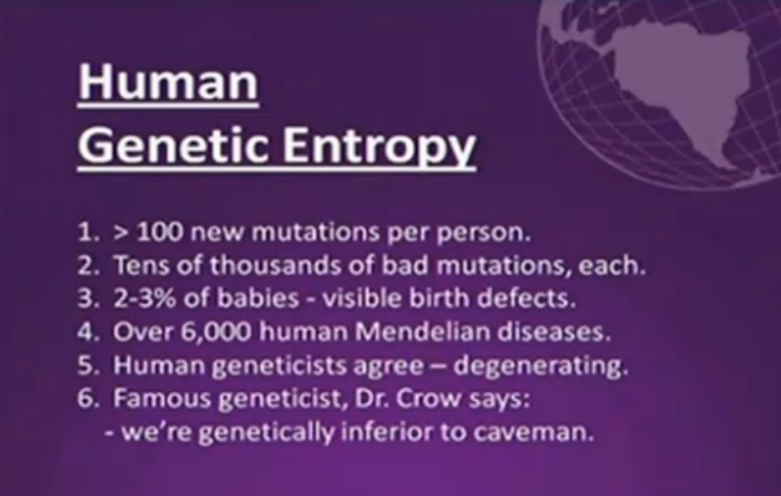 Because of multiple mutations per generation, we are fated to change but not degradation
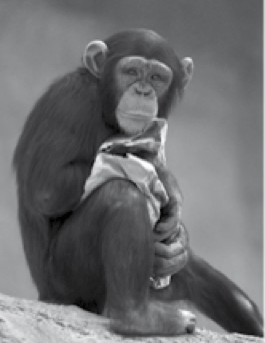 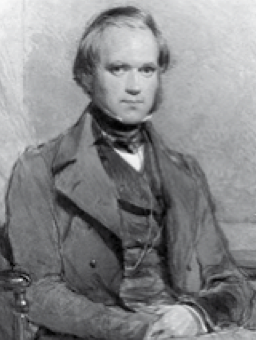 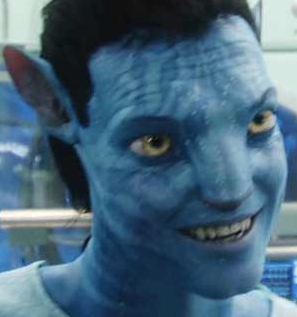 10 million years ahead
10 million years ago
PRESENT TIME
Special assignment to get extra creditsand earn “A+” for the course!
YOUR TASK: Find in the literature an alternative SCIENTIFIC theory for the origin of new gene
Rapid mutations 
And acquisition of
a new function
duplication
Gene A1
Gene new
Gene A
Gene A2
Gene A2
Preservation an 
original function
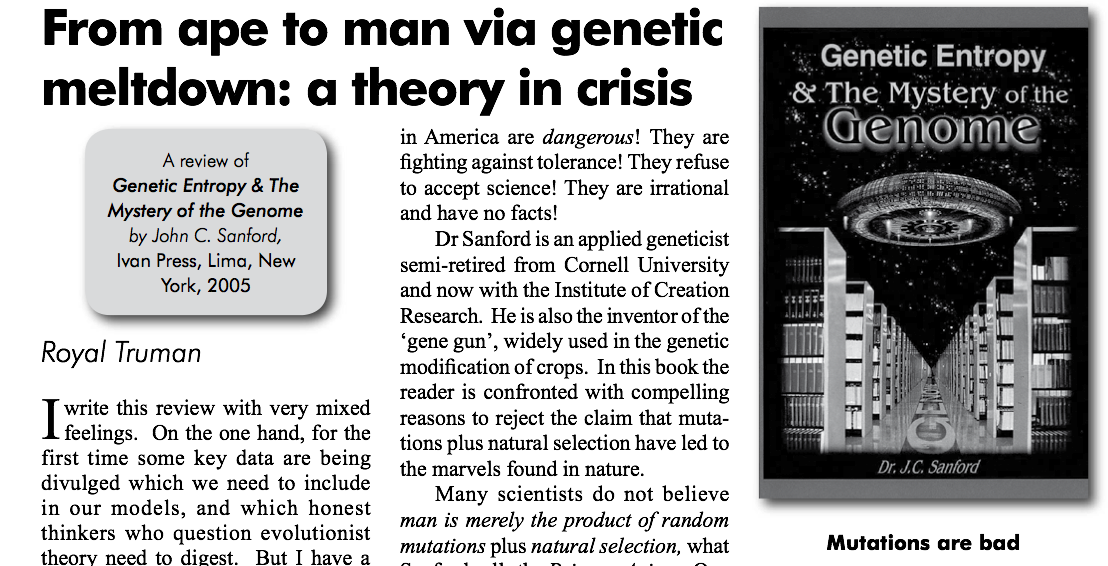 http://creation.com/images/pdfs/tj/j21_1/j21_1_43-47.pdf
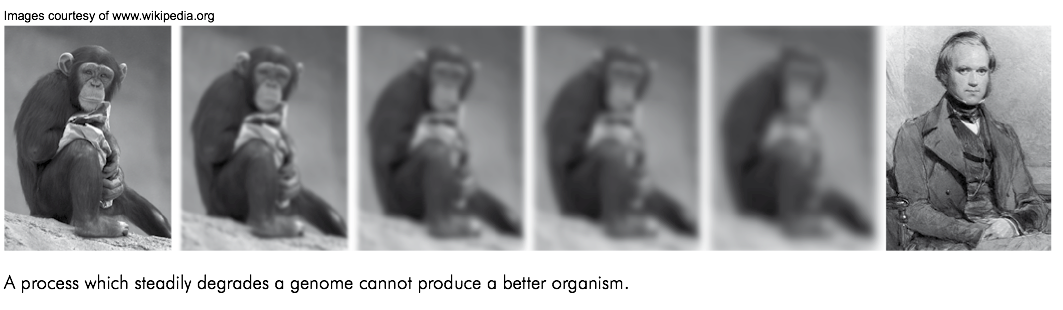 ORIGIN OF NEW GENES
Ambiguities in biology
CODON BIAS (mutation bias or selection?)
INTRON ORIGIN (early or late?)
GENOME EVOLUTION (neutralism vs selectionism )
Almost all topics have controversies even –
the chicken or the egg?
ORIGIN OF GENES
How bad are gene mutations?
Astronomical amount of information in Biology
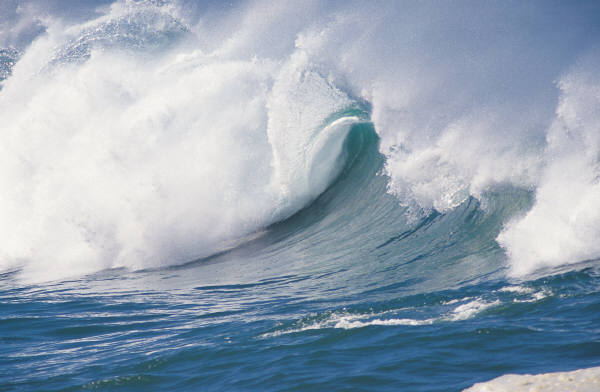 Impossible to find, read, and appreciate all pieces of published data. 

Professionals may not know essential things even in the very narrow field they are working in. 

Frequently scientists do not discover something new but reinvent the wheel.
Lecture 5 special assignment results:3 students got A+ for listing the following theories for the origin of novel genes:
Exon shuffling 
Transposable element domestification 
Lateral gene transfer 
Gene fusion 
Gene fission 
De novo gene synthesis from non-coding DNA 
Retroposition of mRNA copies
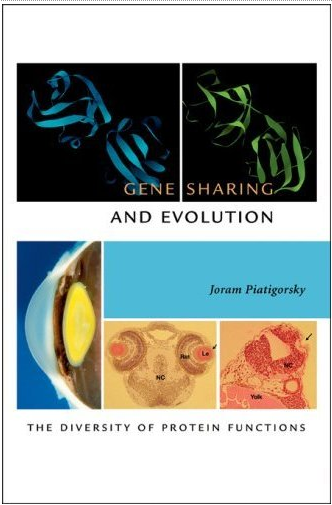 2007
Harvard University Press
Contains 1165 citations!
From the book Editorial reviews:
It has been a dogma of evolutionary biology that gene duplication precedes the evolution of new gene and protein function. Joram Piatigorsky stands this scenario on its head by showing that, in the case of lens crystallins and probably other protein families, functional diversity can precede gene duplication. His revolutionary perspective provides unexpected insight into how biological systems evolve.
--Austin Hughes, Professor of Biological Sciences, University of South Carolina
MULTIPLE NAMES: Moonlighting proteins“Hijacking”31 and “co-option”32 proteins
Reviews on moonlighting proteins: Jeffrey 1999; Copley 2003.

From Piatigorsky book:   … As early as 70es..
(17) Orgel, L.E. Gene-duplication and the origin of proteins with novel functions.  J. Theor. Biol. 67, 773, 1977.
(13) Jensen R.A. Enzyme recruitment in evolution of new function. Annu Rev Micorbiol 30, 409-425, 1976.
Origin of new of new genes according to gene sharing theory
Acquisition of a new function (B)
Gene duplication
Gene duplicates specialize on different functions
mutations
duplication
Gene A,B
Gene B
Gene A
Gene A,B
specialization
Gene A
Gene A,B
Famous examples of gene sharing: Crystallins –structural proteins in eye lenses
δ-2 crystallin is argininosuccinate lyase (chicken)
ε crystallin is a lactate dehydrogenase B4 (duck)
λ crystallin is a L-gulonate-3-dehydrogenase (rabit)
Τ crystallin is a alpha-enolase (turtle, Lamprey)

…(12 examples; see p 62. Piatigorsky)
COMMON SCHEME
Rapid mutations 
And acquisition of
a new function
duplication
Gene A1
Gene new
GENE SHARING SCHEME
duplication
Gene A,B
Gene B
Gene A
Gene A,B
Gene A2
Gene A2
specialization
Gene A
Gene A,B
Preservation an 
original function
Large proteins have small active sites
Plenty of room for a new function to arrive !!!
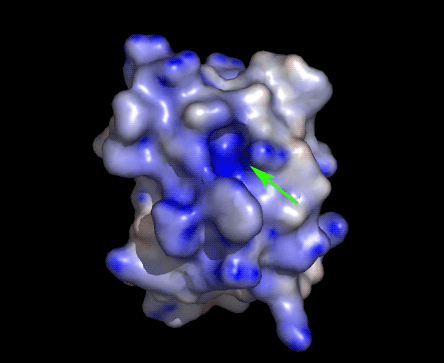 Hemoglobin binds oxygen moleculesAcknowledgement to  Janet Iwasahttps://iwasa.hms.harvard.edu/project_pages/hemoglobin/hemoglobin.html
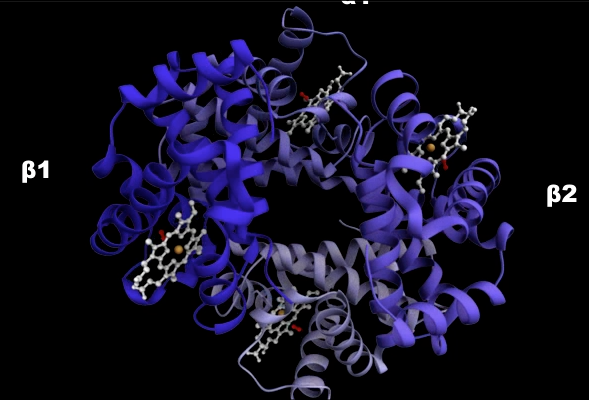 Old Doctrine in Protein Biology:Proteins are dozens of times larger than their active sites in order to keep their shapes despite thermal motion
http://www.ks.uiuc.edu/Gallery/Movies/
http://www.youtube.com/watch?v=ManrtvnpiI0
http://www.youtube.com/watch?v=J8-C9SaPeIY
http://www.youtube.com/watch?v=meNEUTn9Atg&feature=related
Topic 2: Often proteins are multi-functional molecules
HEMOGLOBINS:
Transport O2
Transport CO2
Transport NO
 etc. (see Wikipedia)
Hemoglobin movementsAcknowledgement to  Janet Iwasahttps://iwasa.hms.harvard.edu/project_pages/hemoglobin/hemoglobin.html
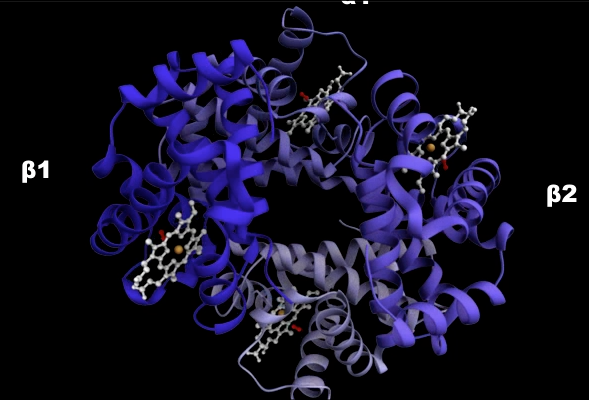 Hemoglobin movement from Wikipediahttp://en.wikipedia.org/wiki/Hemoglobin
From PDB educational pages “molecule of the month”  The Glycolytic Enzymes.  Hexokinasehttp://www.pdb.org/pdb/static.do?p=education_discussion/molecule_of_the_month/pdb50_2.html
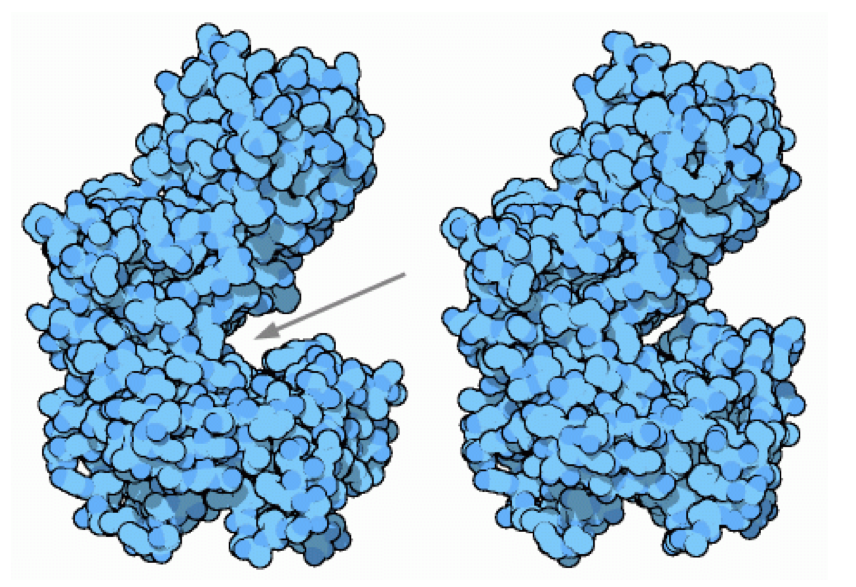 From PDB educational pages “molecule of the month”  The Glycolytic Enzymes.http://www.pdb.org/pdb/static.do?p=education_discussion/molecule_of_the_month/pdb50_1.html
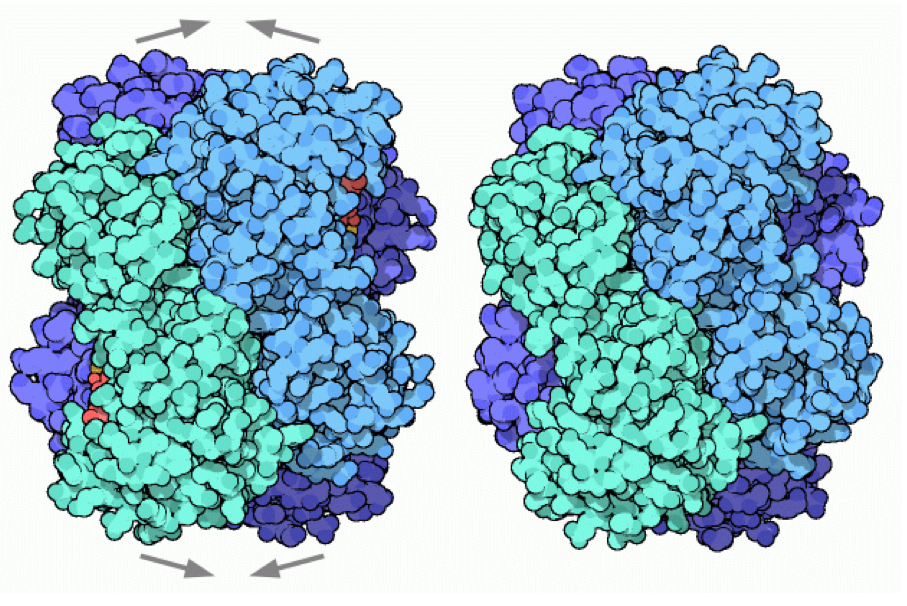 …Phosphofructokinase is like a miniature molecular computer that senses the levels of different molecules and decides if the time is right for breakdown of sugar. For instance, when ADP and AMP are common, the cell needs to make ATP, so the enzyme turns on. Phosphfructokinase is a mechanical computer, with moving parts.
TOPIC 3:  Proteins are flexible moving molecules
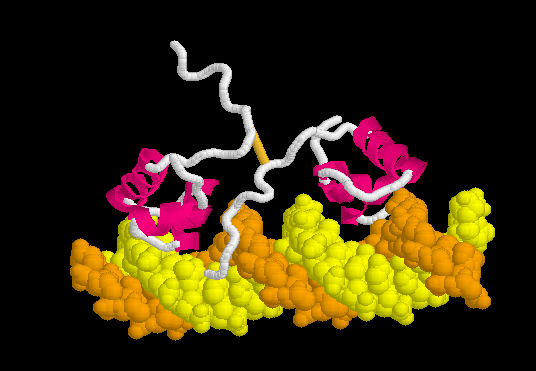 PROTEOPEDIA http://www.proteopedia.org/wiki/index.php/Lac_repressor
CONCLUSIONS
Protein ability to alter conformations is essential for its function.  
Transitions between several alternative conformations of a protein should be precisely regulated and should withstand constant pressure from thermal motion.  Therefore,  proteins should be pretty large macromolecules to possess such flexibility and precision of their actions.
Part IIHow bad are mutations to macromolecule structures?
TOPIC 4: Proteins are very flexible and often can absorb many types of mutations slightly changing neighboring amino acid positions
Protein folding is due to WEAK interactions between AA residues 
Hydrogen bonds
Dipole-dipole (van der Waals interactions)
Electrostatic interactions of ions
Hydrophobic interactions in aquatic solutions
Aromatic rings stacking
Rare exception inside cells: Disulfide cysteine bonds
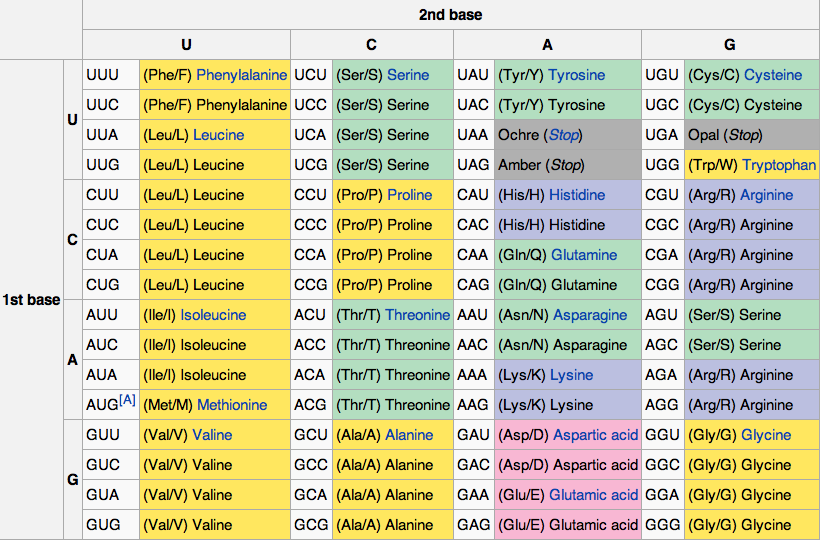 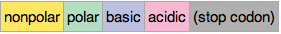 From PDB educational pages “molecule of the month”  The Glycolytic Enzymes.  Hexokinasehttp://www.pdb.org/pdb/static.do?p=education_discussion/molecule_of_the_month/pdb50_2.html
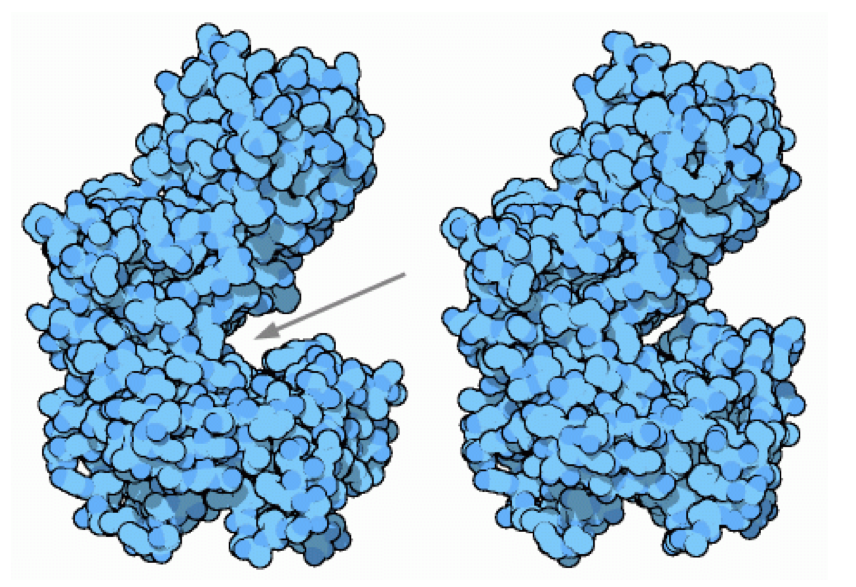 WATCH YOURSELF ON THE WEB:  Hydorphobic core of globular proteins
Flexibility of macromolecules
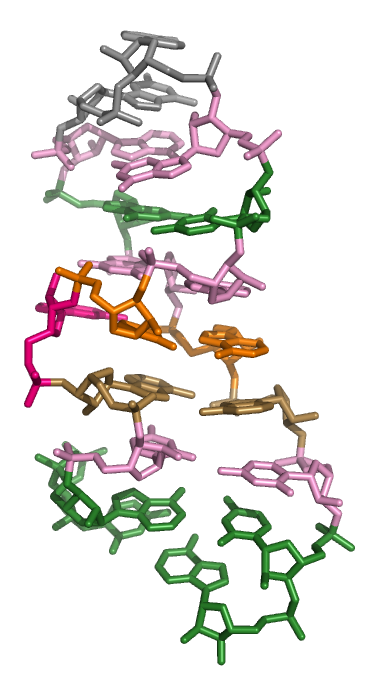 See also rat sarcin loop
1Q93  28S rRNA
32
EXAMPLE: Sarcin/ricin stem-loop motif from 23S ribosomal RNA of Haloarcula marismortui.
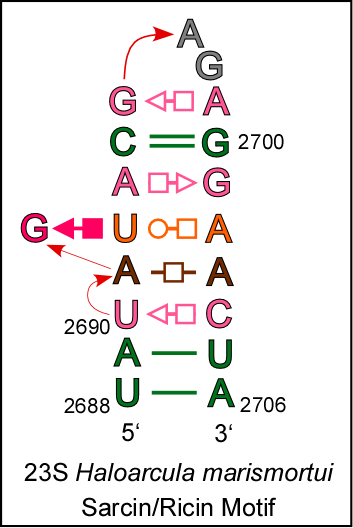 Sequence:UAUAGUACGAGAGGAACUA
Annotation:((.....(....)....))
33
TOPIC 5: Translational errors are not rare!  Substantial safety factor presumably is imbedded into proteins to withstand these errors.
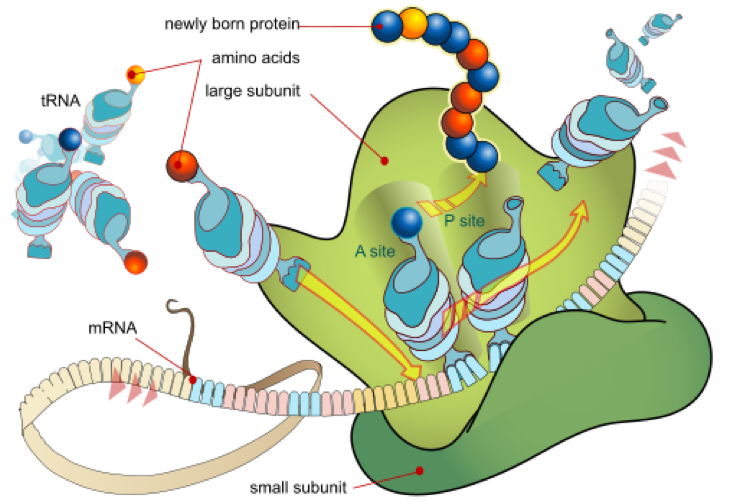 Translation error rate 
~2×10-4 per codon
This work has been released into the Wikipedia public domain by its author, LadyofHats.
The frequency of translational misreading errors in E. coli is largely determined by tRNA competition.Kramer EB, Farabaugh PJ. RNA. 2007;13(1):87-96.
Estimates of missense error rates (misreading) during protein synthesis vary from 10-3 to 10-4 per codon. The experiments reporting these rates have measured several distinct errors using several methods and reporter systems. Variation in reported rates may reflect real differences in rates among the errors tested or in sensitivity of the reporter systems.
Take home exam, March 1st, 2011
Write a minimum of 3 pages and describe the best experiment you can think of or find in the literature for the estimation of the rate of translational errors.
human keratoepithelin is a primary component of cornea composing nearly 20% of its protein mass. It performs a structural function in organization of this tissue.
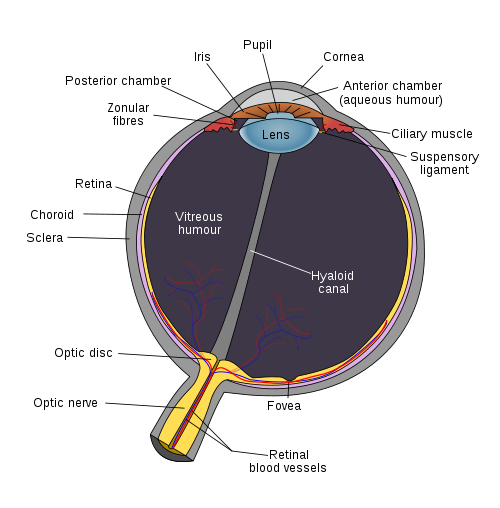 http://en.wikipedia.org/wiki/Cornea
Conclusions:Mutations are ambivalent
Mutations are potentially dangerous because they may disrupt important gene functions. 
About 2-3% of newborns have genetic disorders.
Currently about 6000 human genetic diseases have been described. 
Mutations are a major driving force of evolution. They create novel genes and allow a population to adapt quickly to changing environment.  
A majority of mutations do not have a pronounced effect on the organism.
FINAL PART OF THE LECTURE
Can we distinguish between good and bad mutations?
Two reviews on Selectionism versus Neutralism
“The Neutral Theory of Molecular Evolution in the Genomic Era” 2010, by Masatoshi Nei, Yoshiyuki Suzuki, and Masafumi Nozawa.

“Neutralism and selectionism: a network-based reconciliation” 2008 by Andreas Wagner
From Andreas Wagner paper 2008
“The tension between neutralism and selectionism is at least as old as the field of molecular evolution1”. 

“…To neutralism, beneficial mutations are rare and are fixed less frequently than neutral or slightly deleterious mutations2. By contrast, according to selectionism, beneficial mutations are abundant: most mutations that go to fixation in a population would be beneficial, or are at least linked to abundantly occurring beneficial mutations.”
Recommended book with balanced view.
Chapters 5 and 7
Each mutation can be characterized by a scalar:   selection coefficient (s)
From Nei et al. 2010
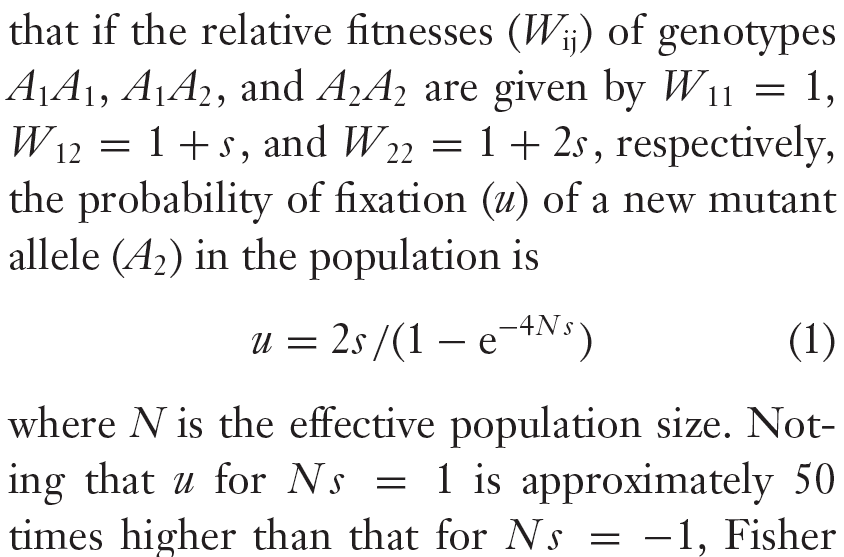 PROBLEM !!! It is absolutely impossible to measure the selection coefficient S  for a given mutation in experiments
… unless this mutation is deleterious
Therefore, the crucial parameter (S) for each theory 
is totally elusive and the dispute between 
Selectionism versus Neutralism cannot be resolved!
Sanford’s book criticized this distribution of S-values, which is popular among Neutralists
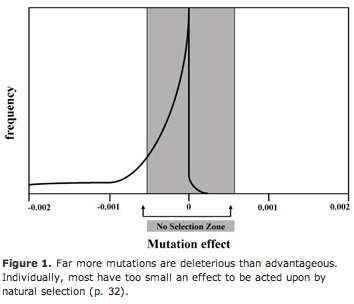 Homework assignment
Read two reviews by Nei et al. 2010 and Wagner 2008.
List all arguments presented in these papers that support Neutralism. 
List all arguments presented in these papers that support Selectionism.